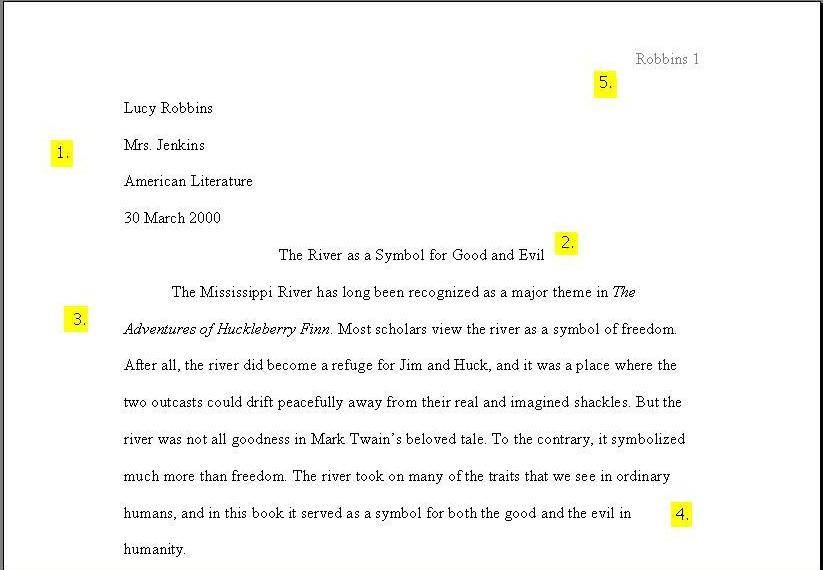 1
Last name and page #
Header 
Title
Times New Roman size 12 font
Double spaced, present tense, 3rd person
2
3
Movies and novels are italicized
Article titles use quotations
The link in your introduction should mention the novel and authors